ORACLES Forecast Briefing(Aerosols)
18 September 2016
The Aerosol Week
ORACLES Forecast Briefing
2
Walvis Bay
Dust
OC+BC+SO4
ORACLES Forecast Briefing
3
Ascension Island
ORACLES Forecast Briefing
4
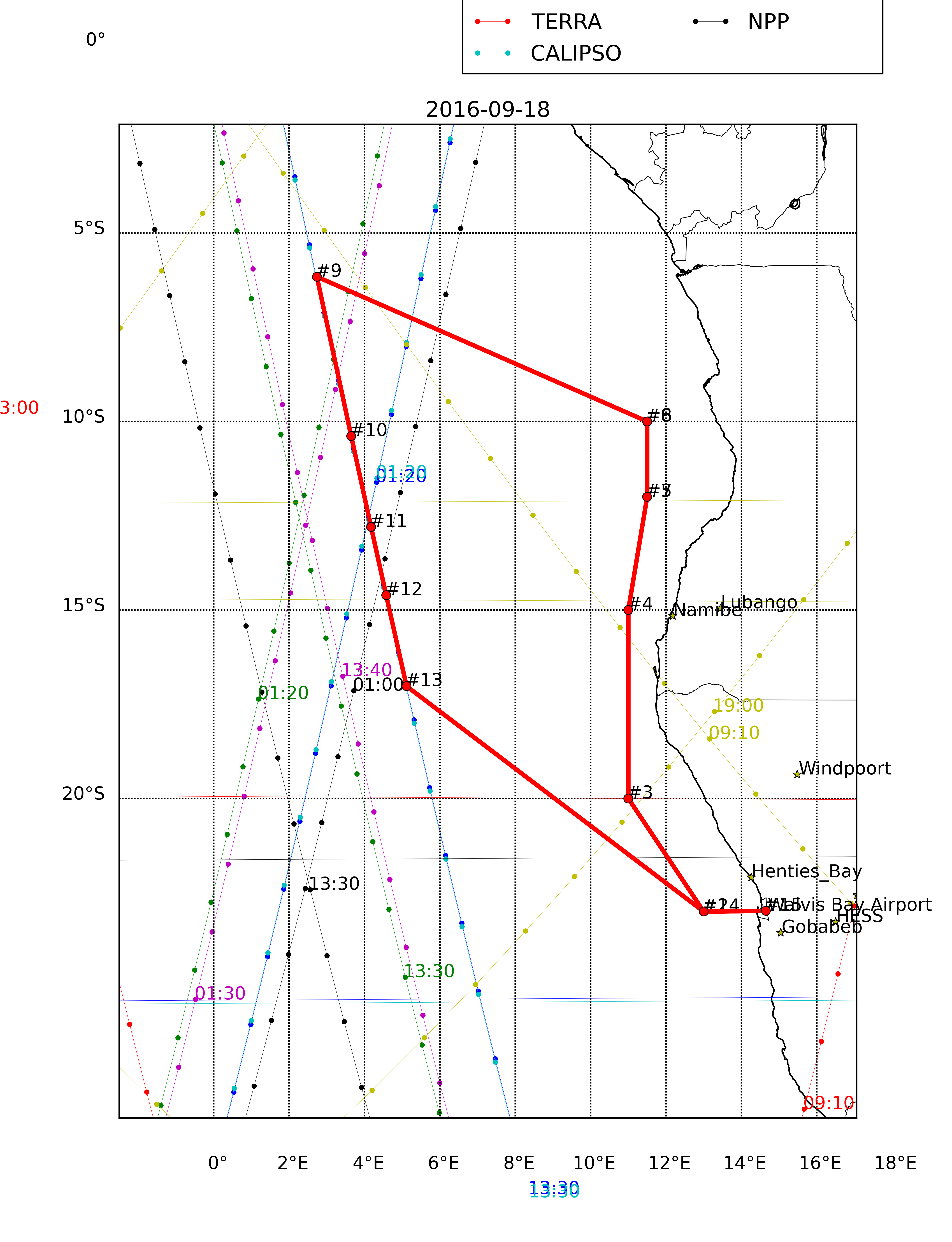 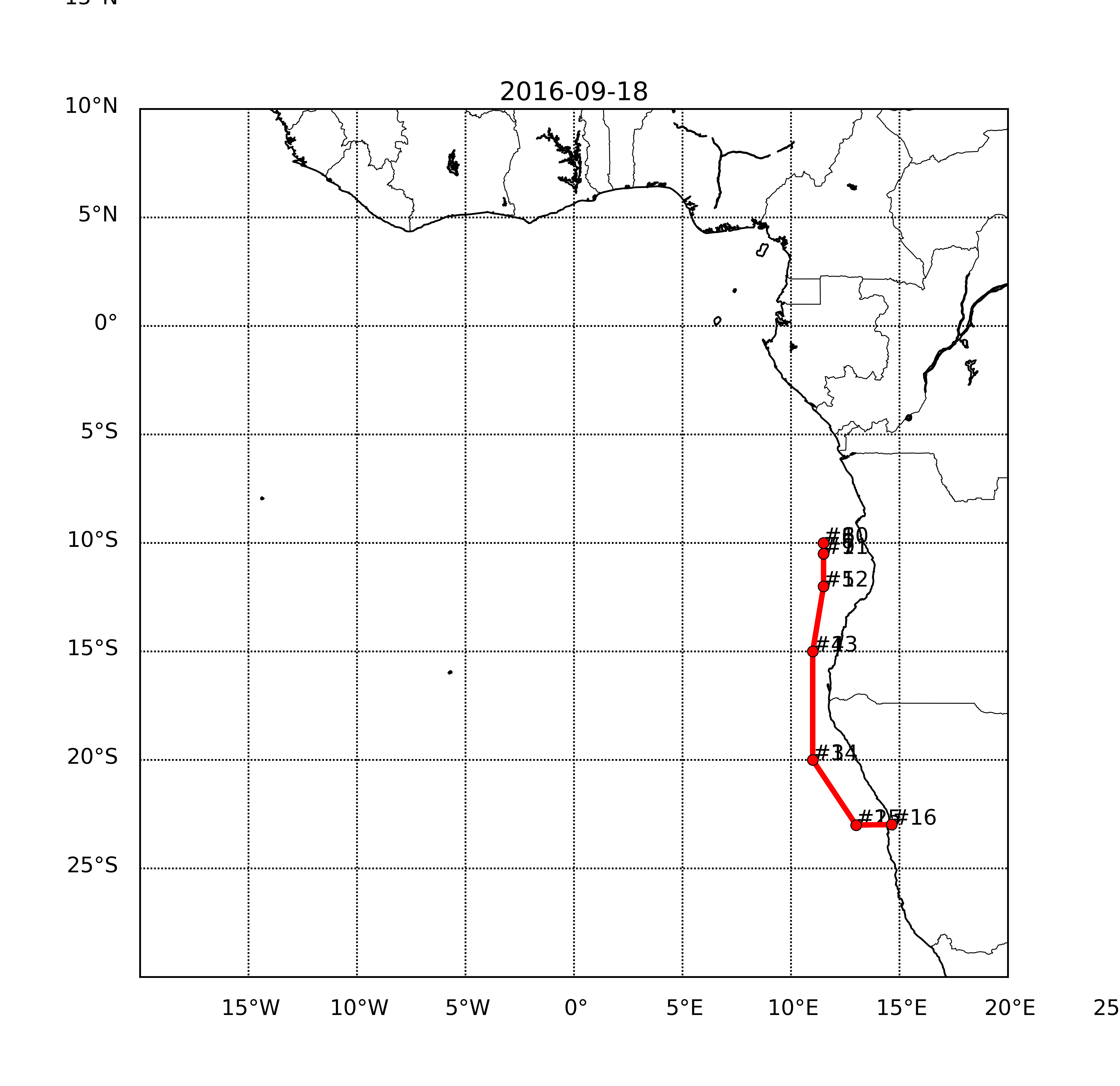 Flight Day
Sunday 18 September 2016
ORACLES Forecast Briefing
5
Sunday, 18 September 2016 9Z
MID
ORACLES Forecast Briefing
6
Sunday, 18 September 2016 9Z
HIGH
ORACLES Forecast Briefing
7
Flight Day
Tuesday 20 September 2016
ORACLES Forecast Briefing
8
72 hr
Forecast
Consistency
96 hr
ORACLES Forecast Briefing
9
Clouds & Aerosols - Tuesday 2016-09-20 9Z
HIGH
ORACLES Forecast Briefing
10
Clouds & Aerosols - Tuesday 2016-09-20 9Z
MID
ORACLES Forecast Briefing
11
Clouds & Aerosols - Tuesday 2016-09-20 9Z
LOW
ORACLES Forecast Briefing
12
GEOS-5 AOD on Tuesday 2016-09-20 12Z
ORACLES Forecast Briefing
13
GEOS-5 AOD on Tuesday 2016-09-20 12Z
ORACLES Forecast Briefing
14
BC GEOS-5
WRF: WFA
ORACLES Forecast Briefing
15
WRF: WFA Ext
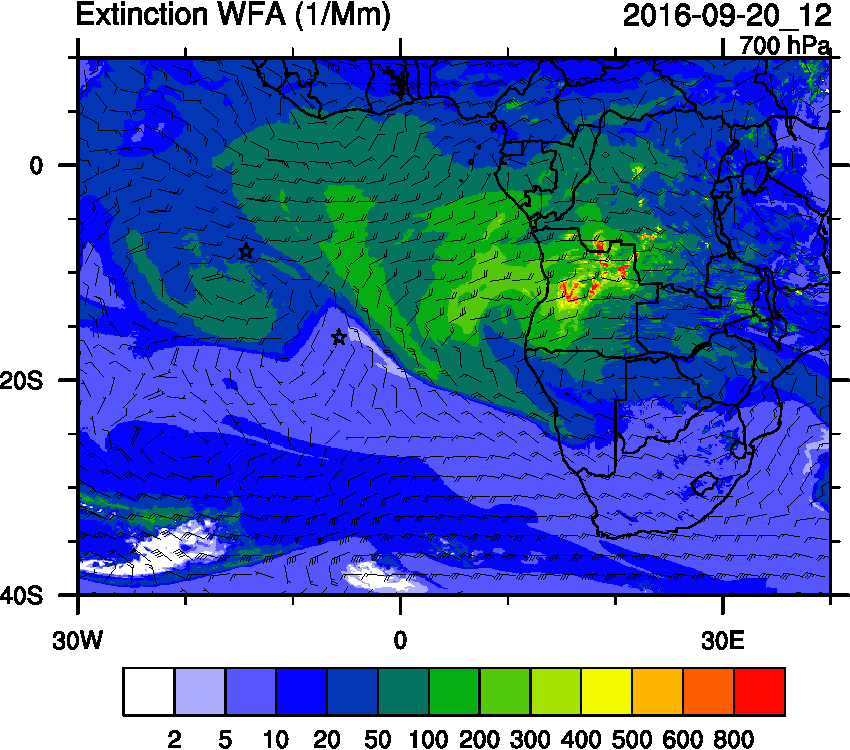 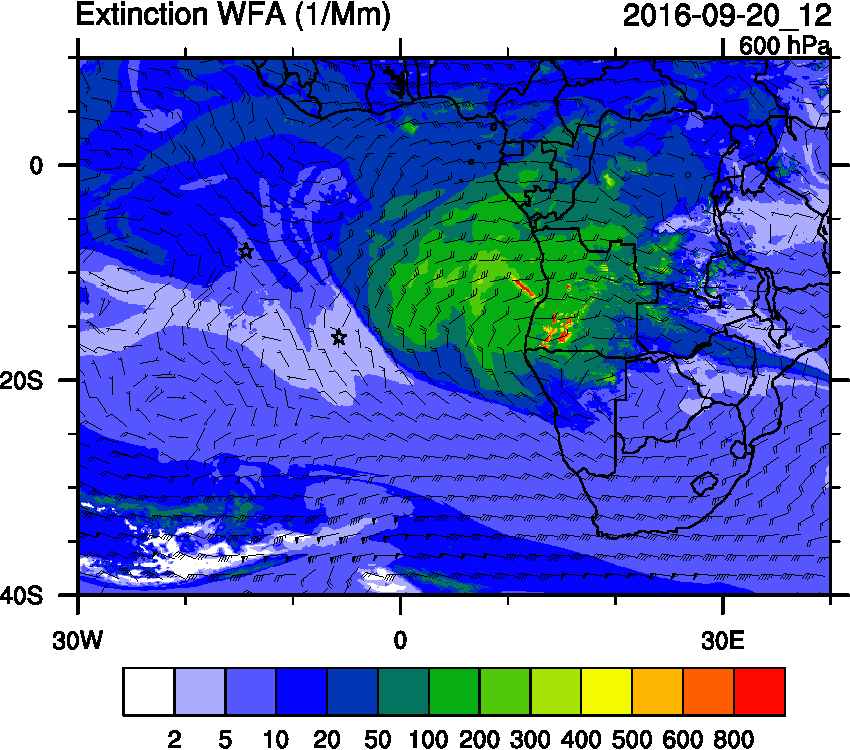 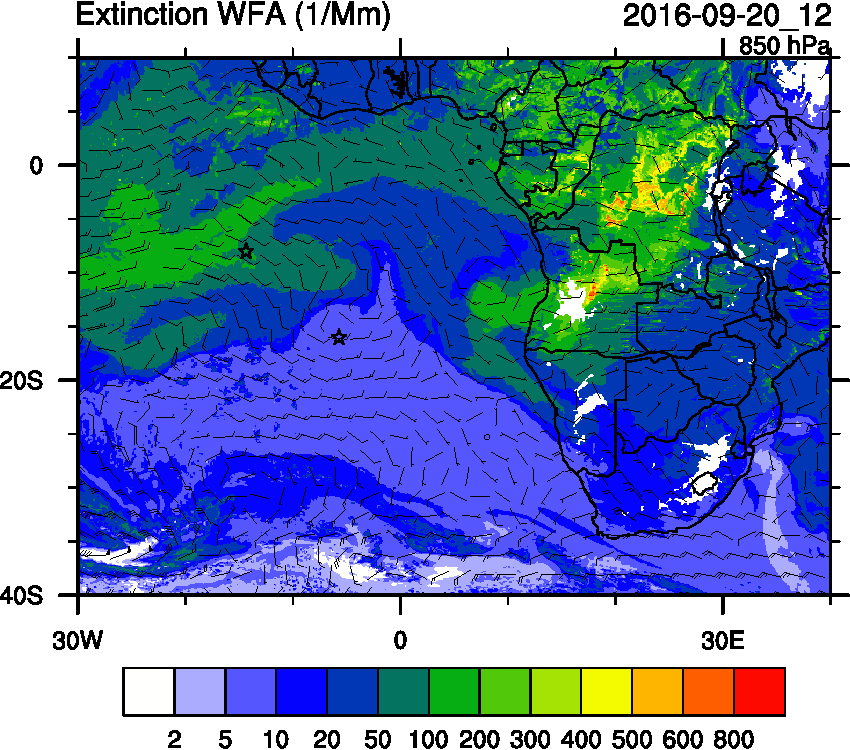 WRF: BB Age
ORACLES Forecast Briefing
16
E-W@15S: Tue 20 Sep 2016 12Z
ORACLES Forecast Briefing
17
N-S@10E: Tue 20 Sep 2016 12Z
ORACLES Forecast Briefing
18
Tuesday  Sept. 20
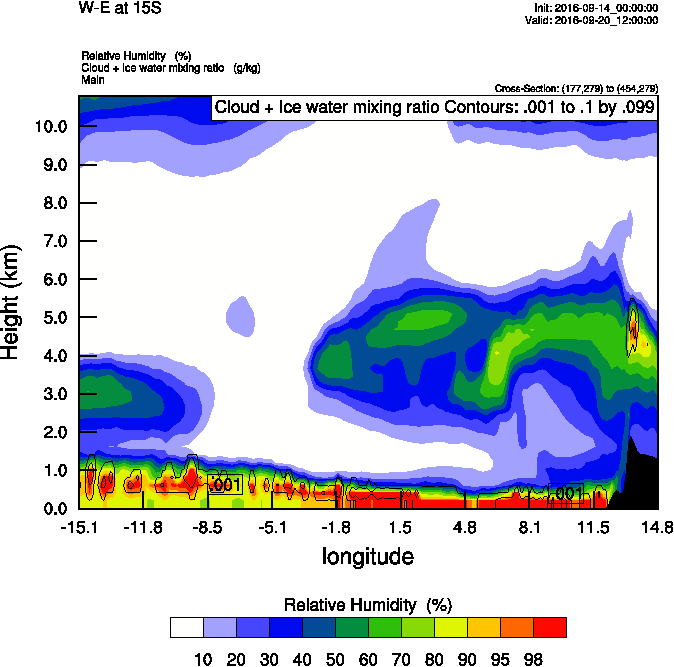 ORACLES Forecast Briefing
19
TBD Flight/No-Flight
Wednesday 21 September 2016
ORACLES Forecast Briefing
20
Wed, 21 September 2016 9Z
LOW
ORACLES Forecast Briefing
21
Wed, 21 September 2016 9Z
MID
ORACLES Forecast Briefing
22
Wed, 21 September 2016 9Z
HIGH
ORACLES Forecast Briefing
23
Wednesday Sept. 21
ORACLES Forecast Briefing
24
Wednesday Sept. 21
NW – SE Curtains
ORACLES Forecast Briefing
25
GEOS-5
WRF
ORACLES Forecast Briefing
26
Flight Day
Thursday 22 September 2016
ORACLES Forecast Briefing
27
Thursday Sept. 22
ORACLES Forecast Briefing
28
ORACLES Forecast Briefing
29